ЖЫНЫС ТӘРБИЕСІ – балалар мен жастардың ақыл-ойының, адамгершілік құндылықтар туралы көзқарасының, дене бітімінің, эстетикалық талғамының дұрыс қалыптасып, дамуын қамтамасыз етуге бағытталған, жалпы тәрбие жұмысы процесінің құрамдас бөлігі. Жыныстық жетілу мерзімі қыздарда 12 – 13 жастан 16 – 17 жасқа, ұлдарда 13 – 14-тен 17 – 18 жасқа дейін созылады. Осы кезеңде Ж. т-не көп көңіл бөлінеді. Баланы дұрыс өсіру үшін әке-шеше, оқытушылар, дәрігерлер әр түрлі жұмыстар жүргізеді (жеке әңгіме, гигиеналық талап, дүрыс тамақтану, т.б.)
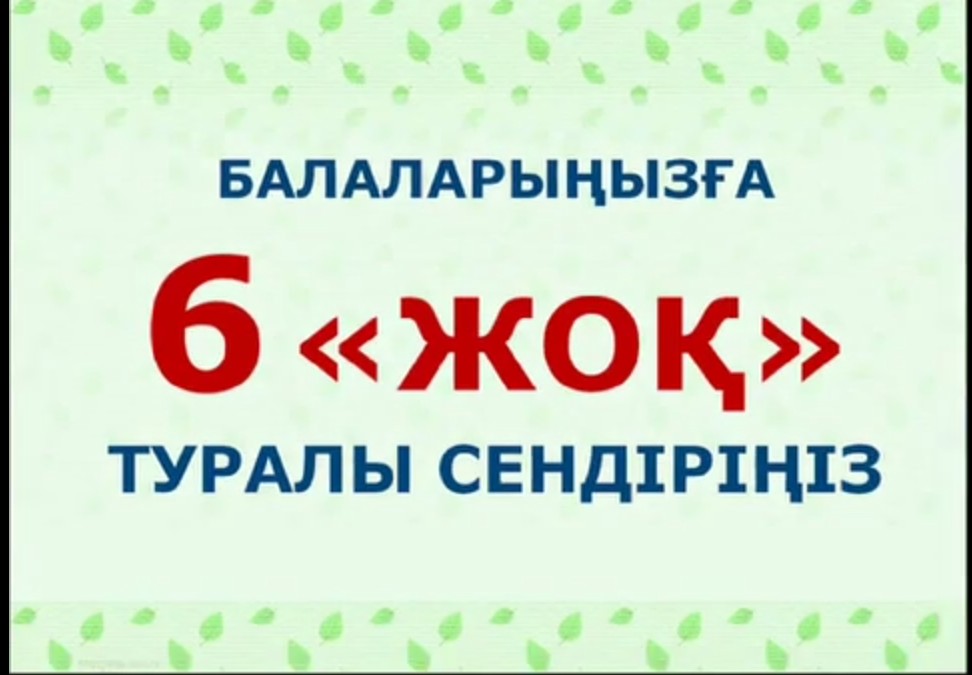 Жаттап алу керек
Естен шығарма!!!
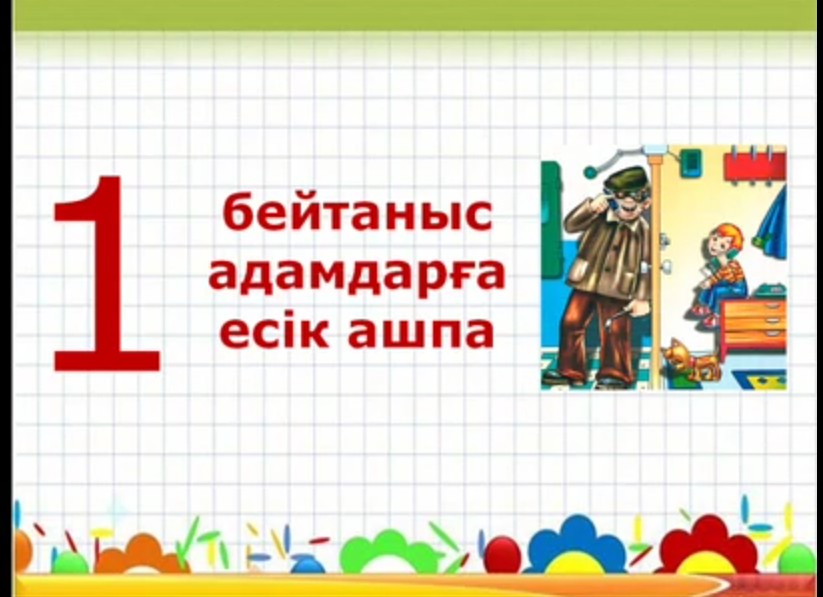 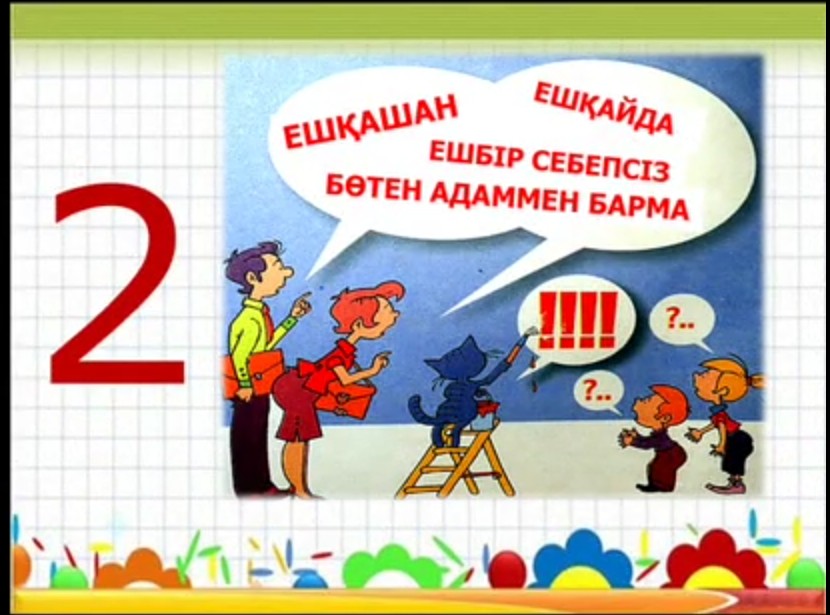 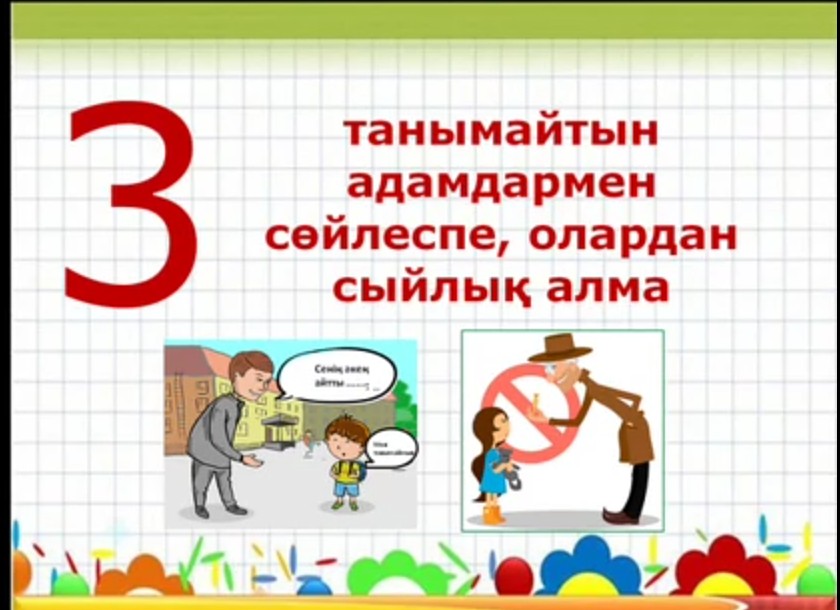 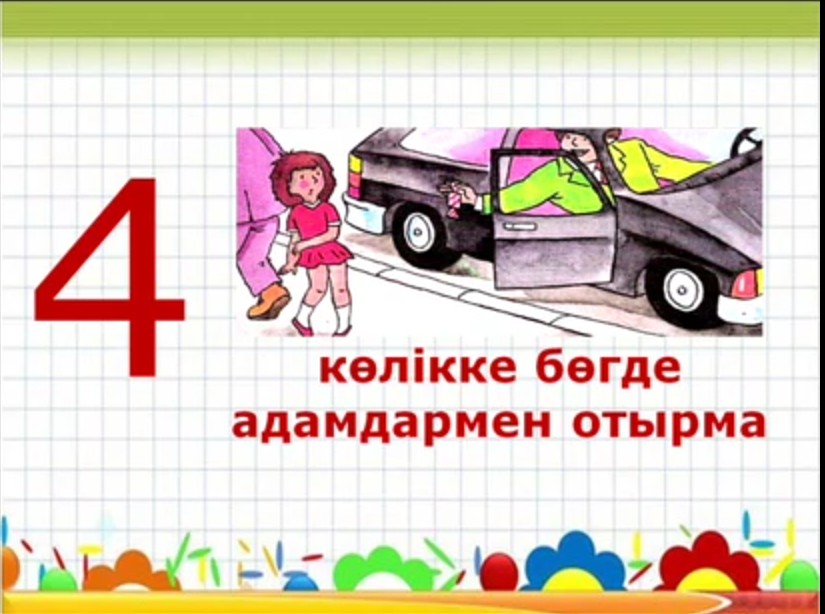 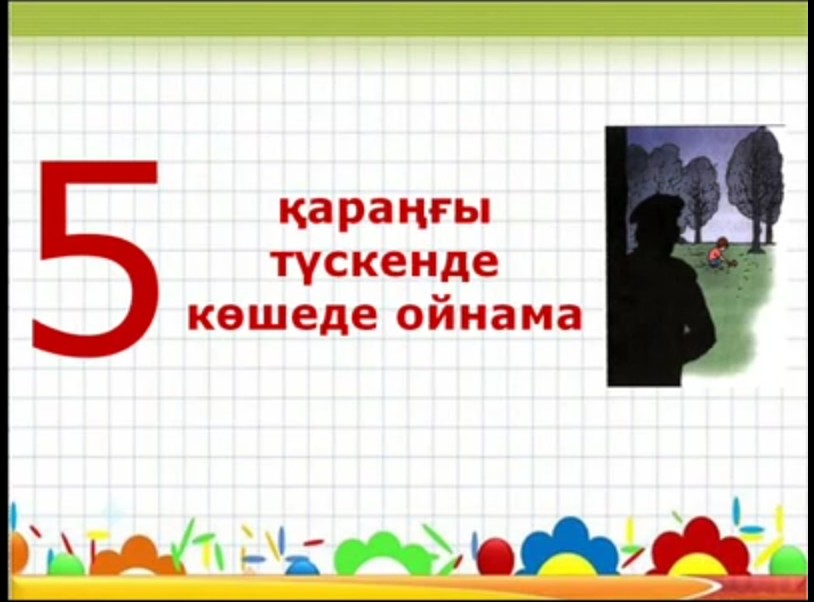 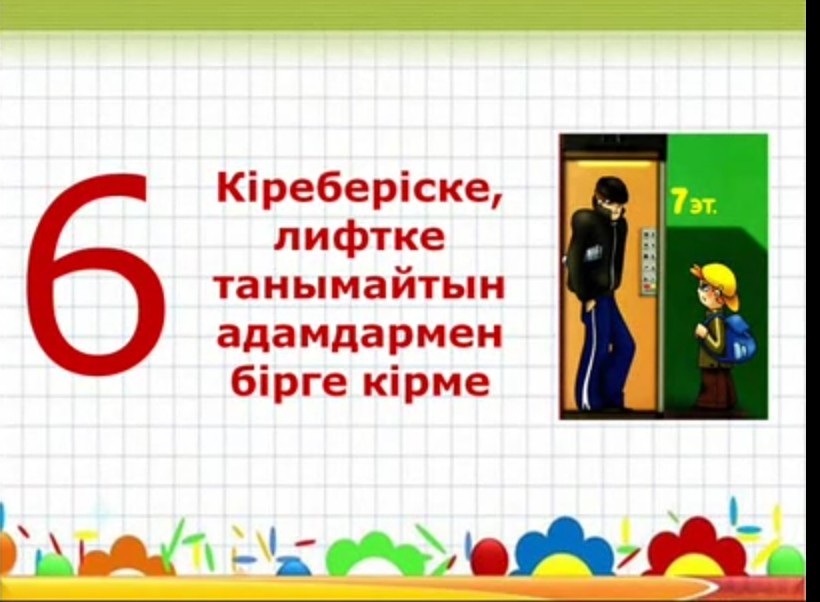 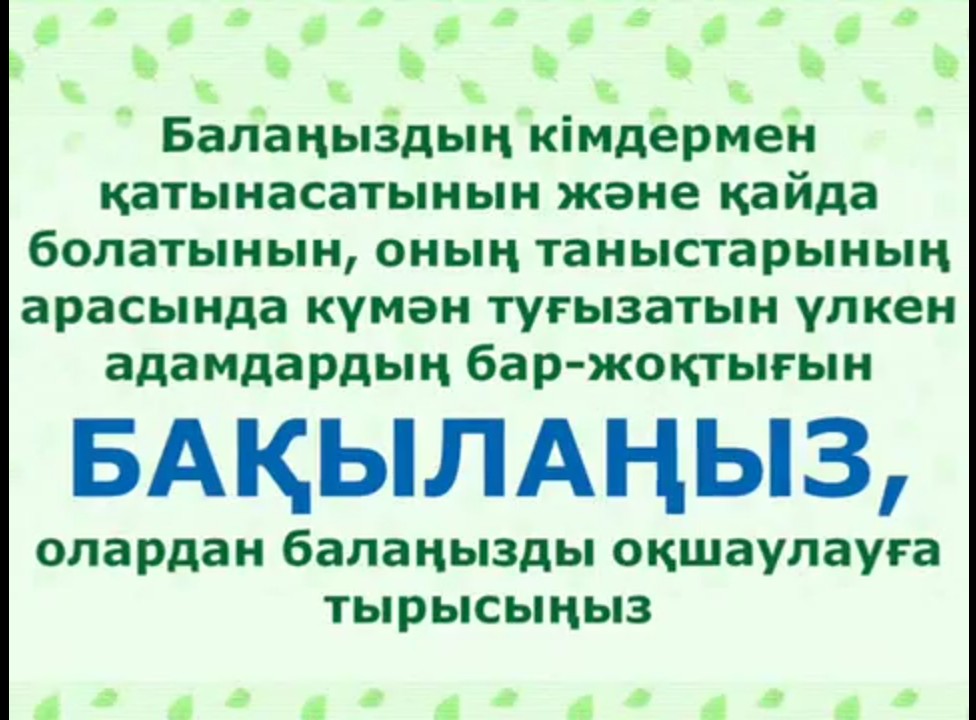 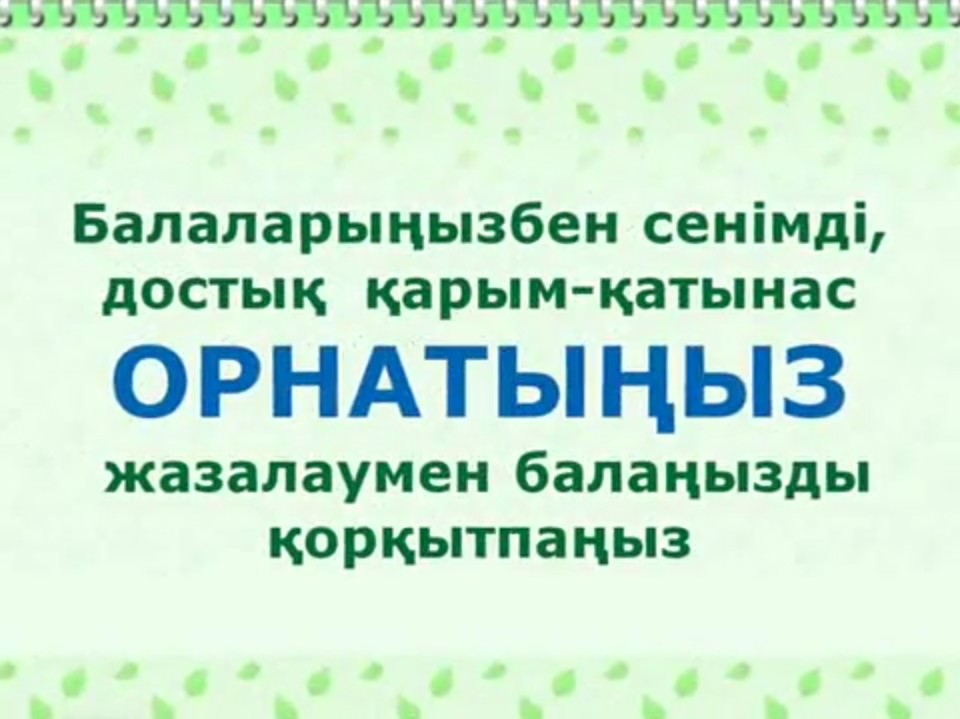 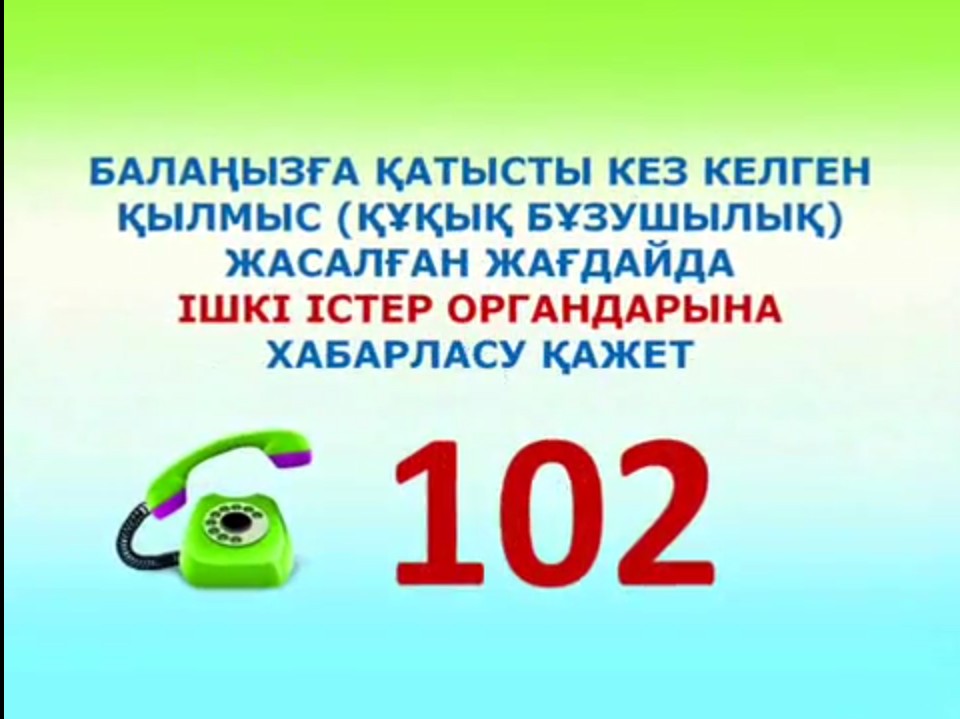